Путешествиев  странуЗНАНИЙ
Педагог-психолог: Беланова И.В.
Детский сад №4 «Лукоморье»
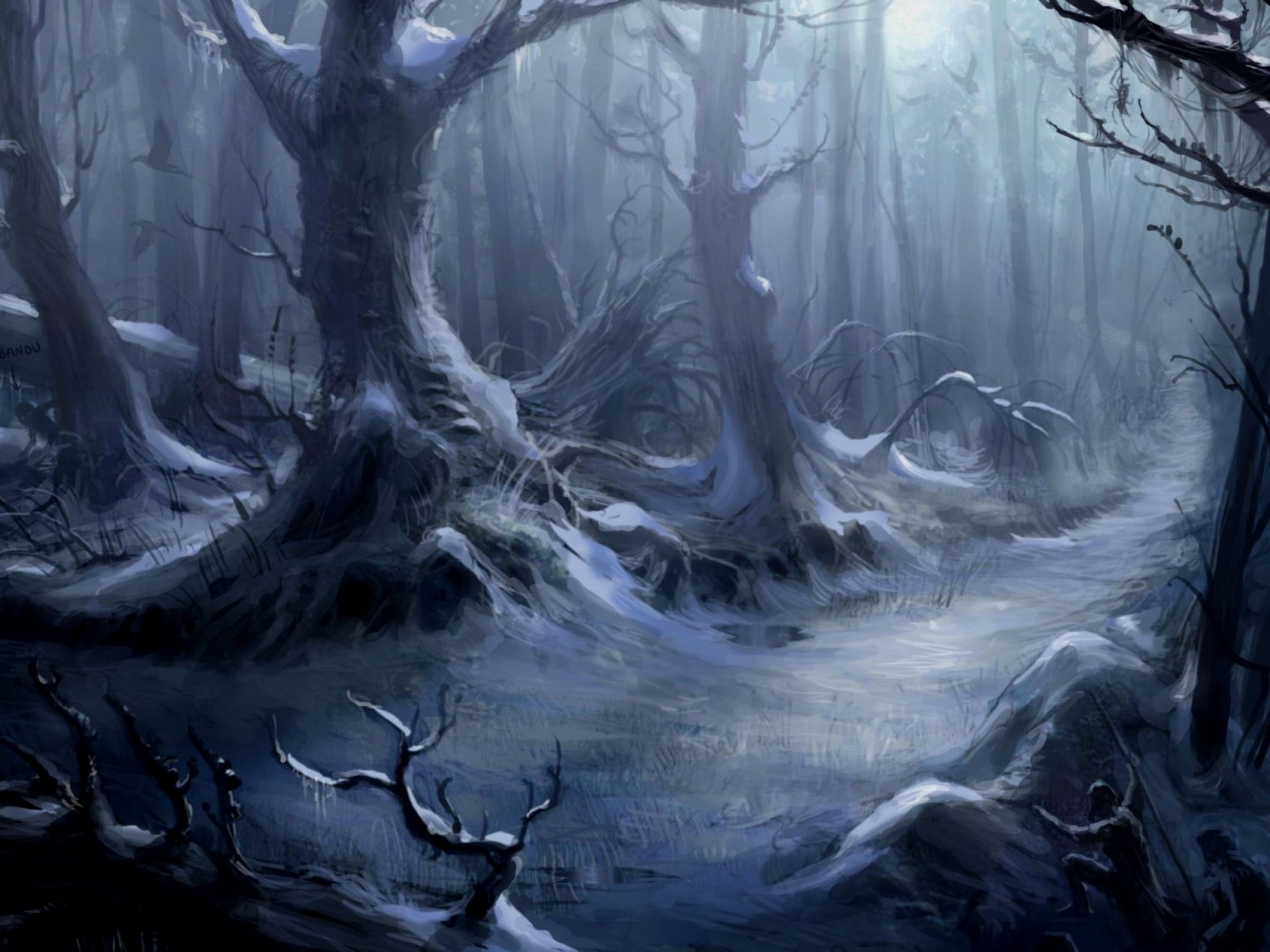 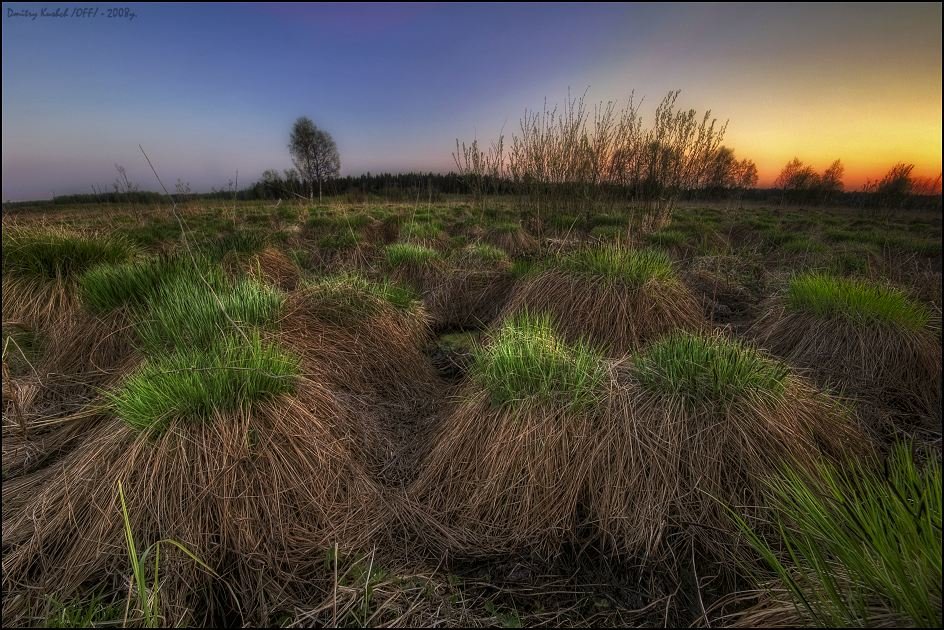 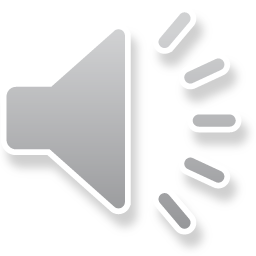 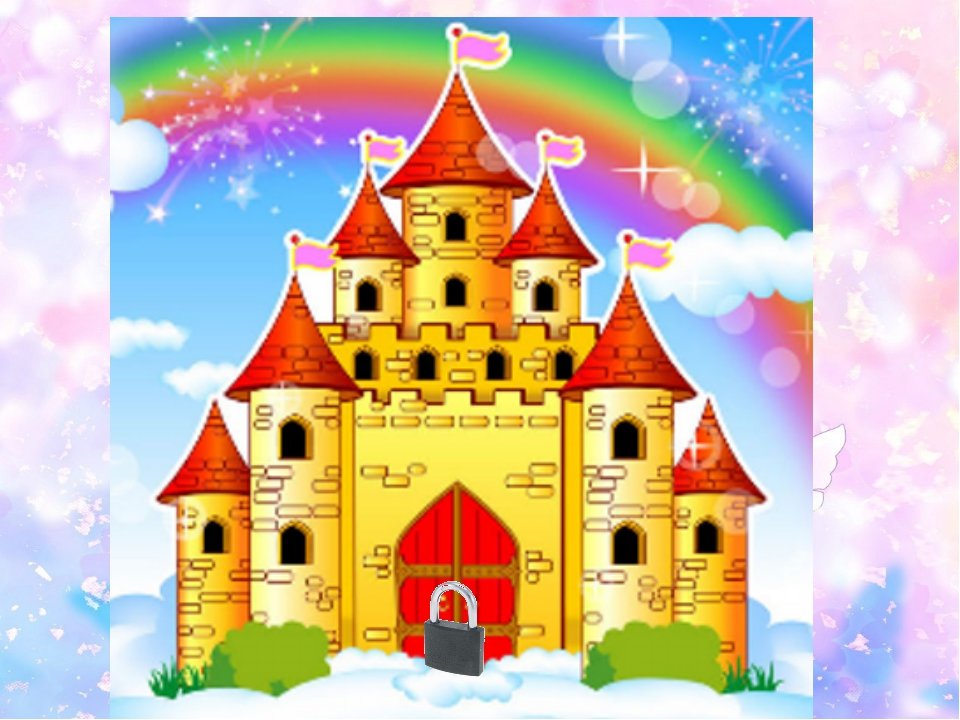 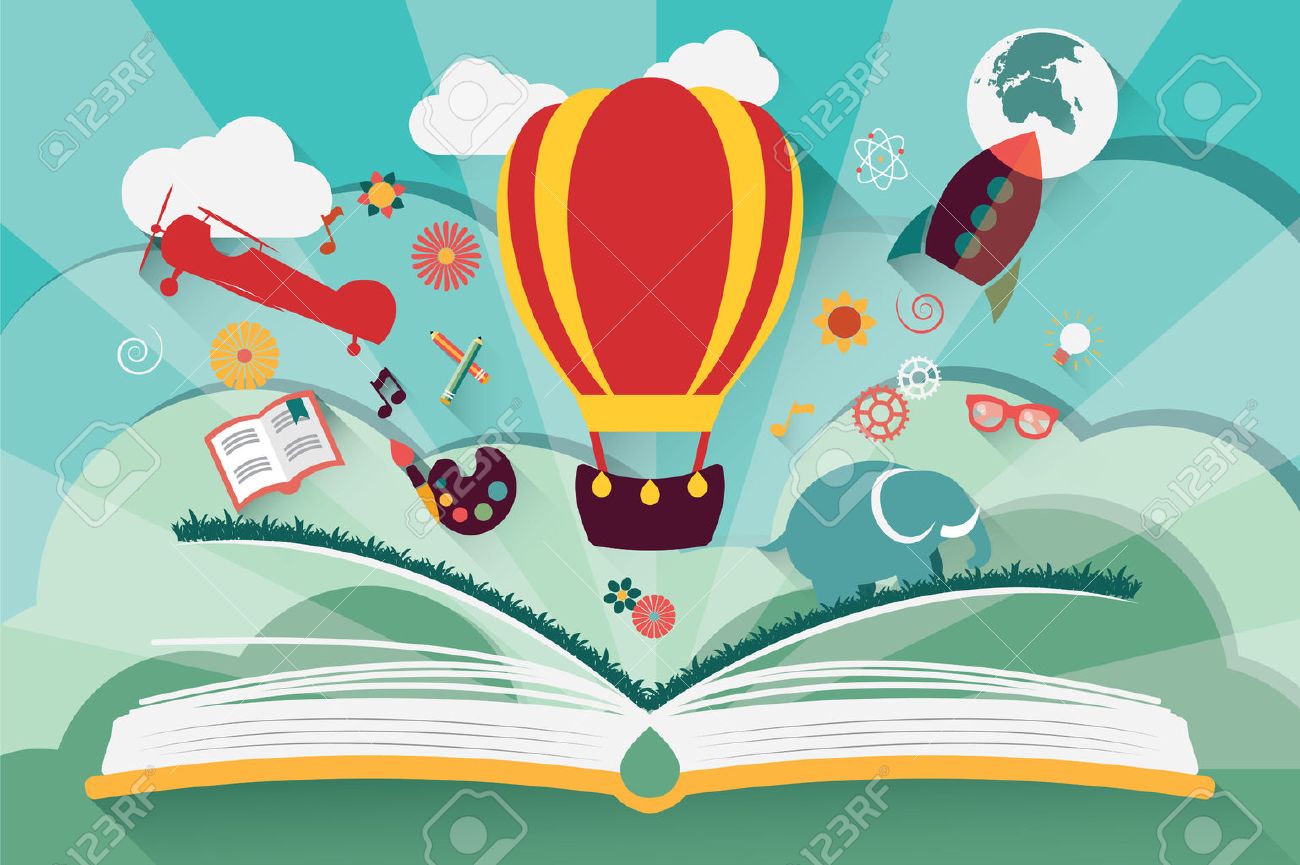 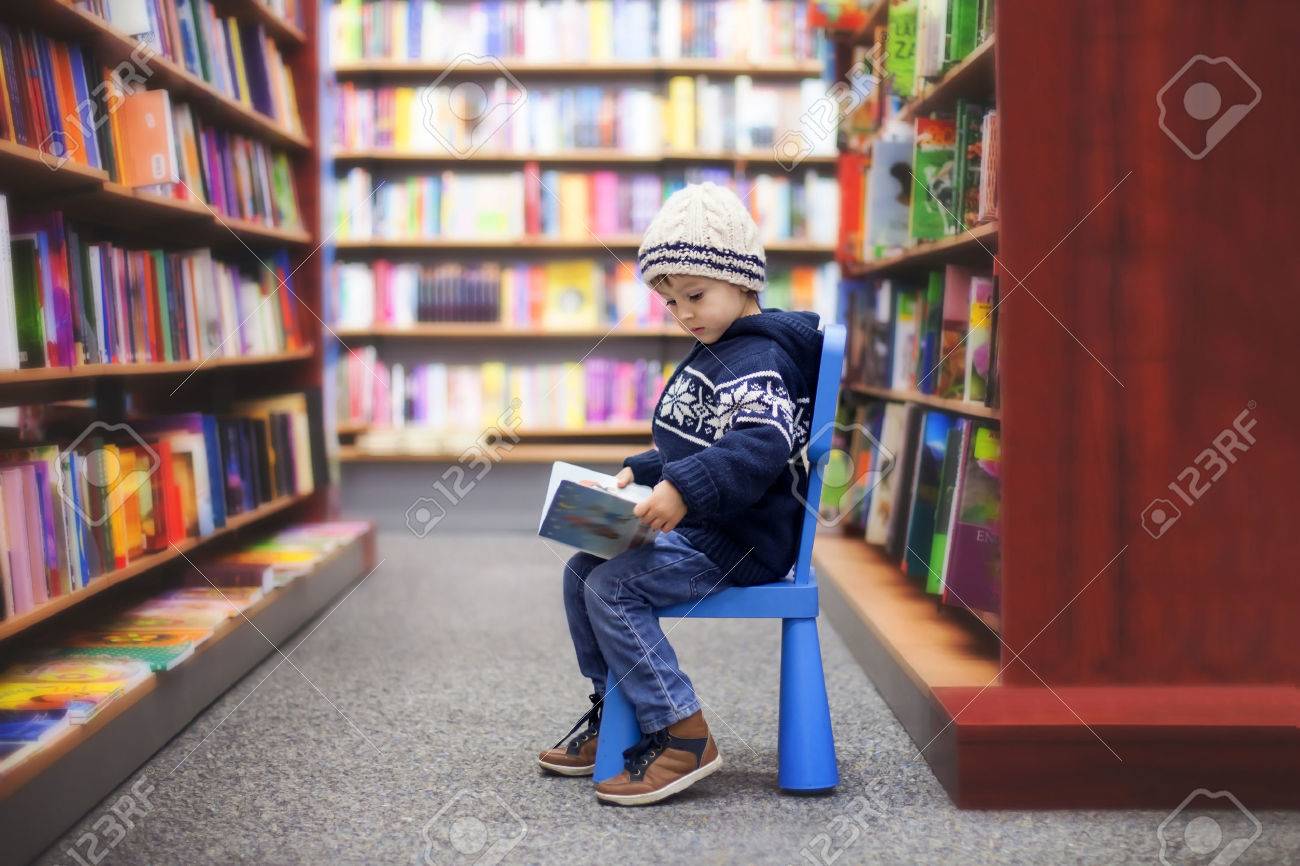 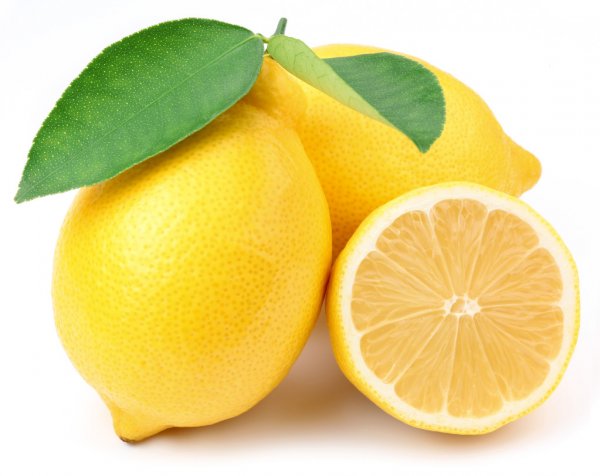 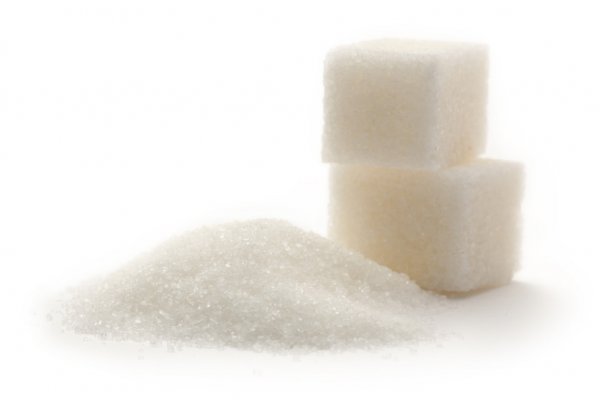 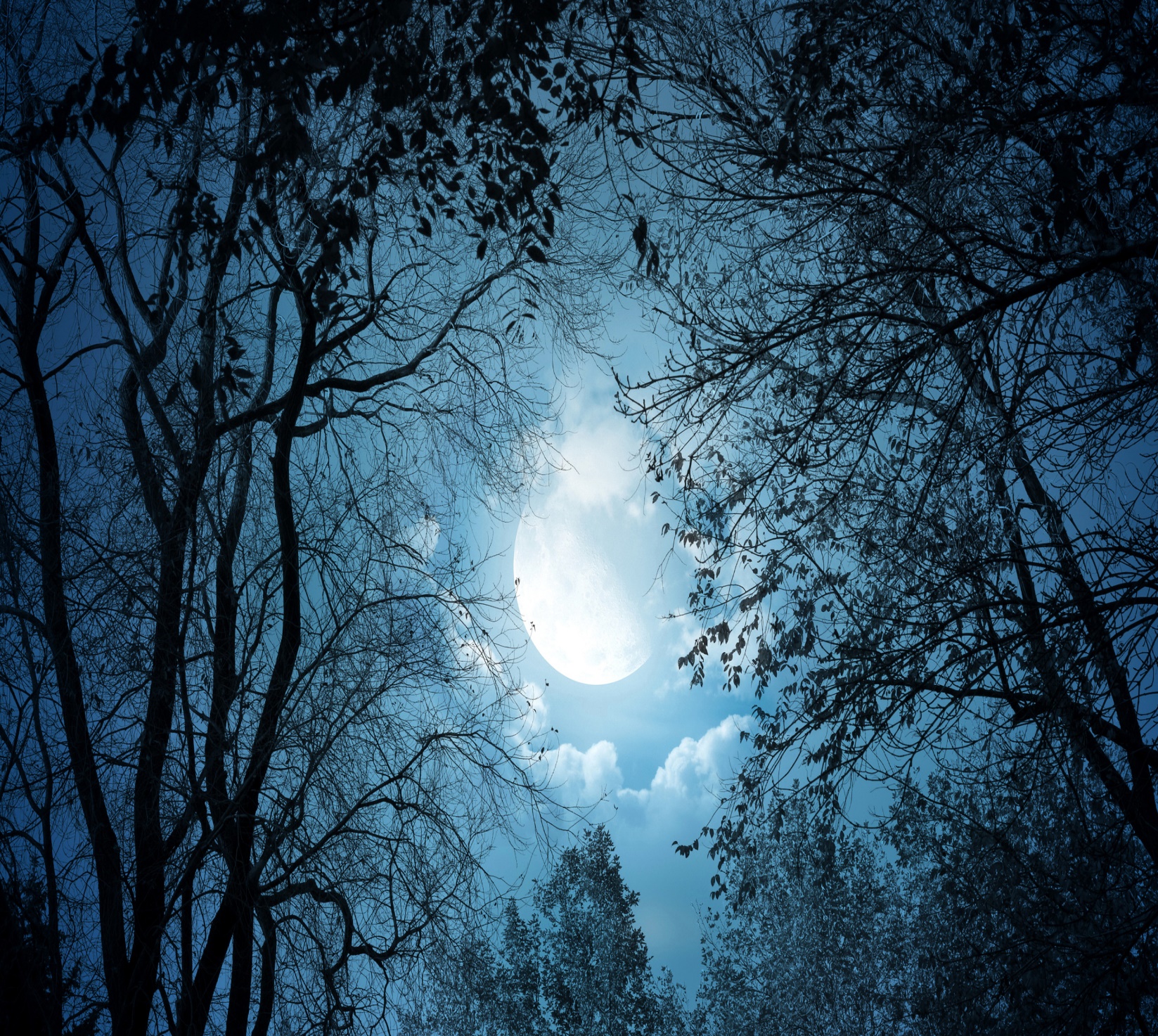 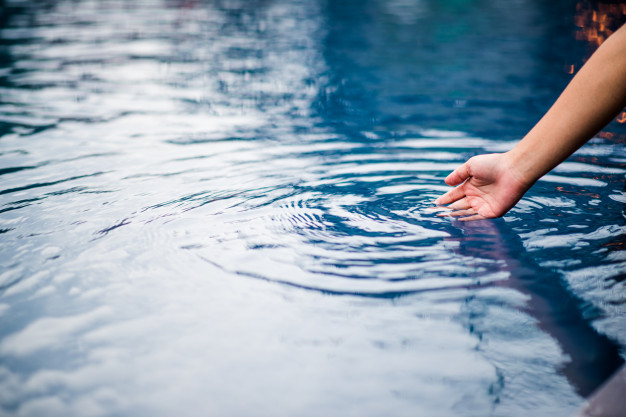 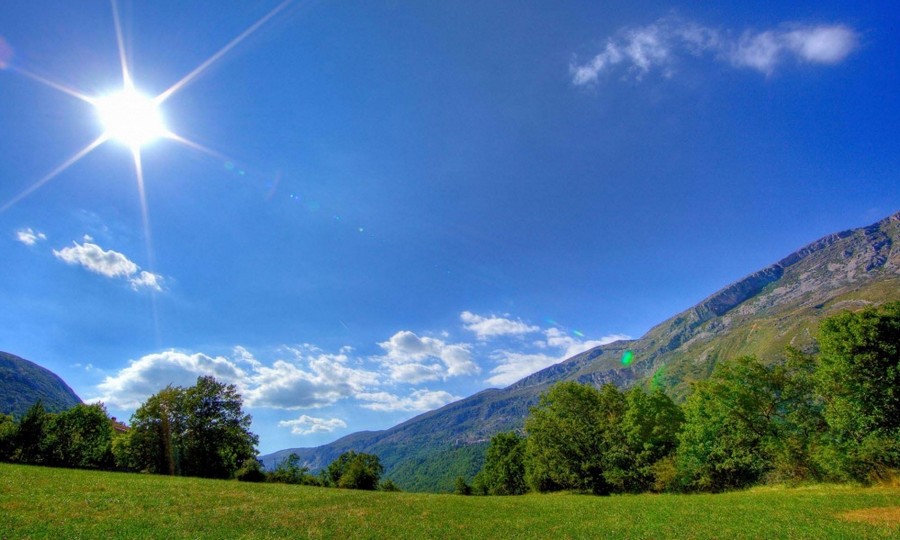 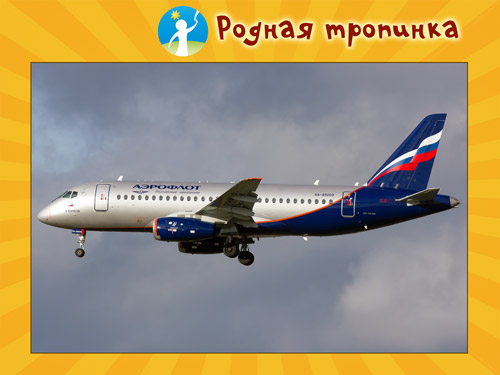 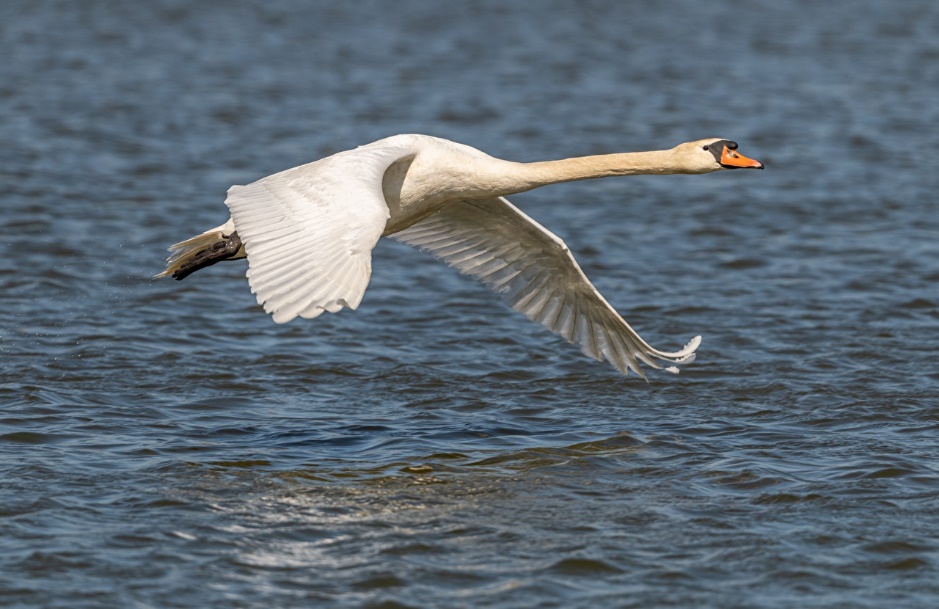 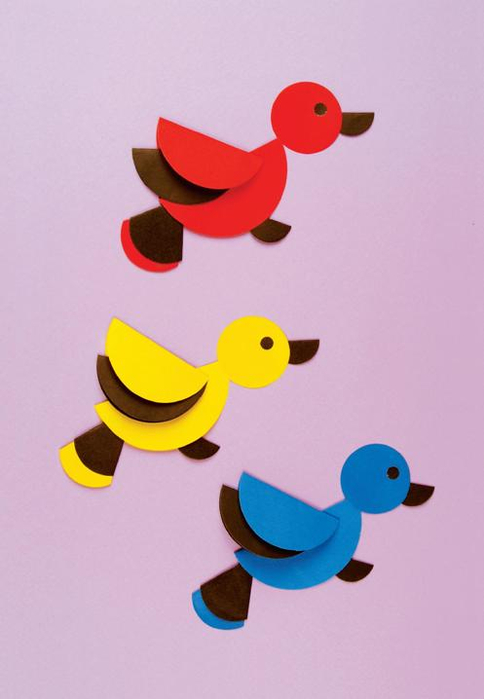 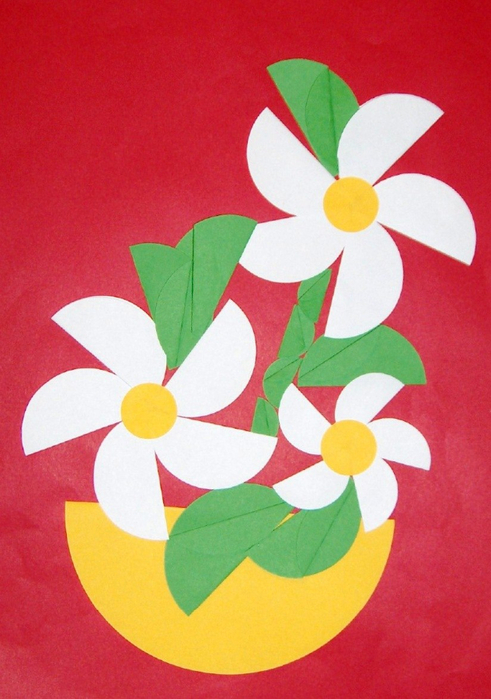 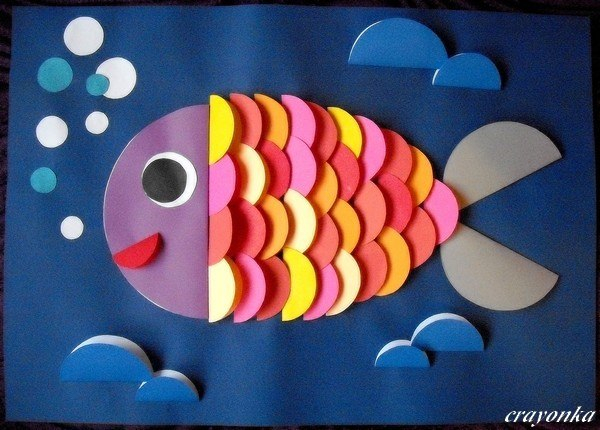 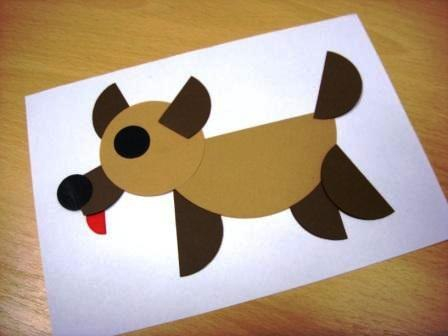 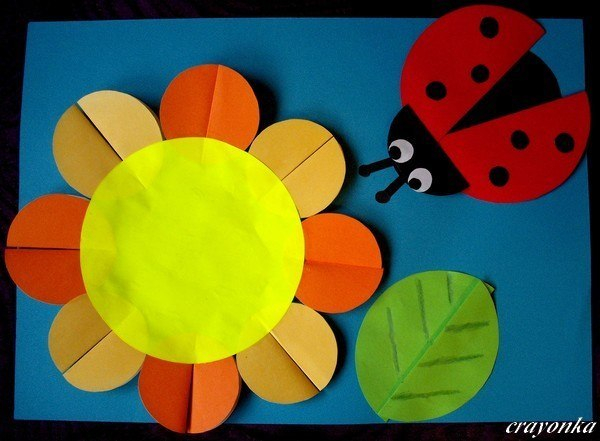 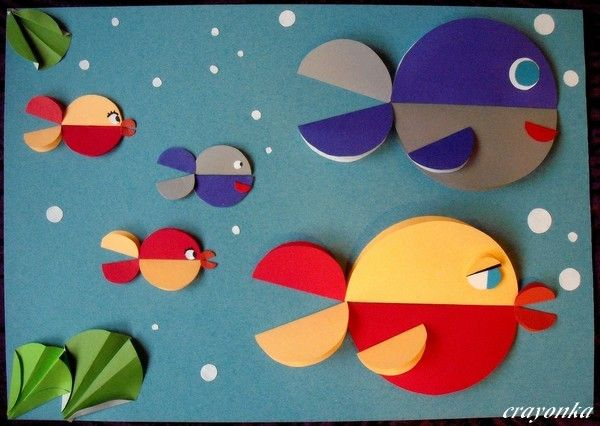 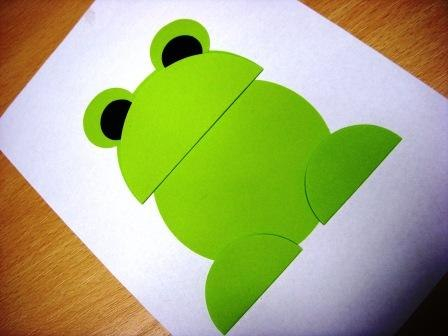 Волшебный  круг
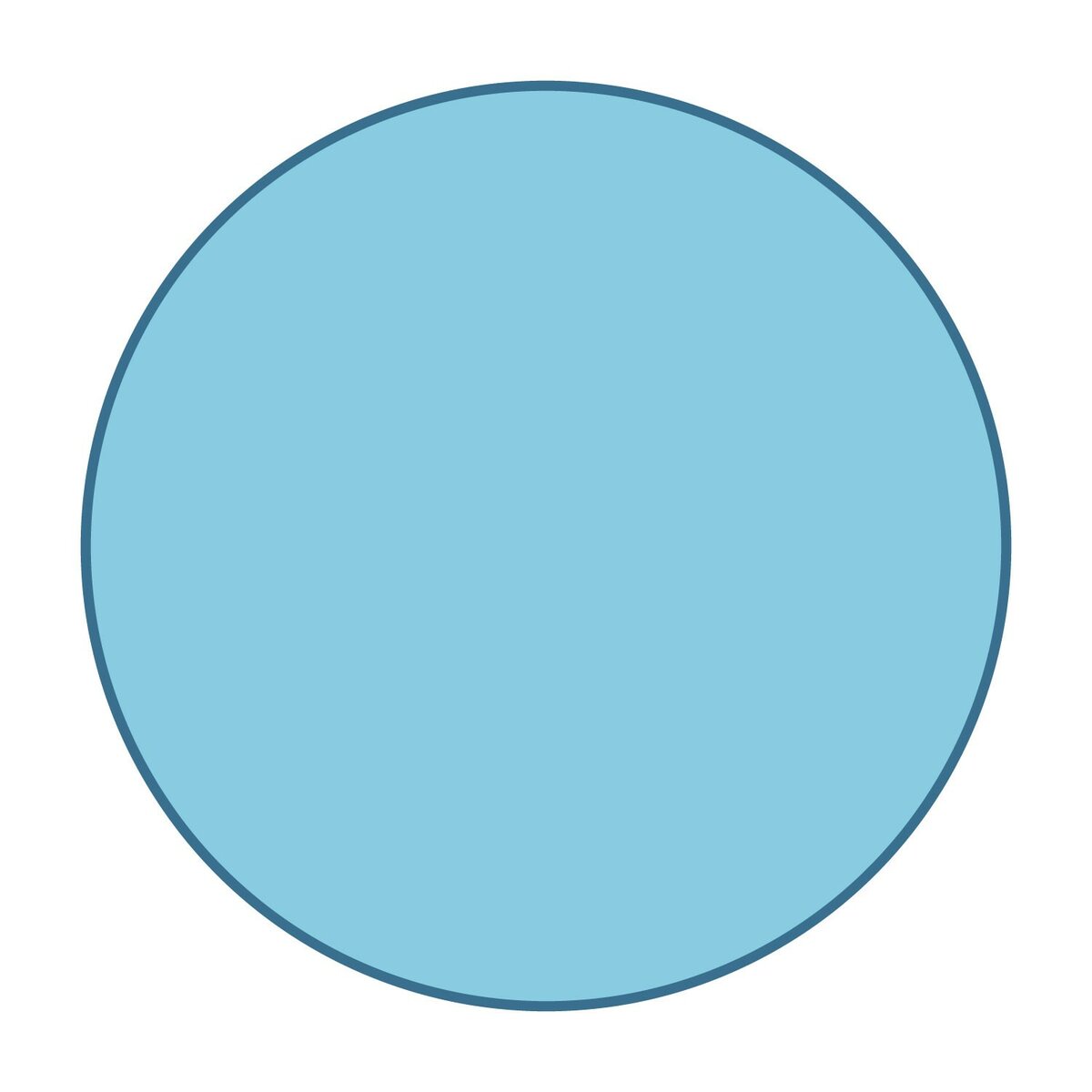 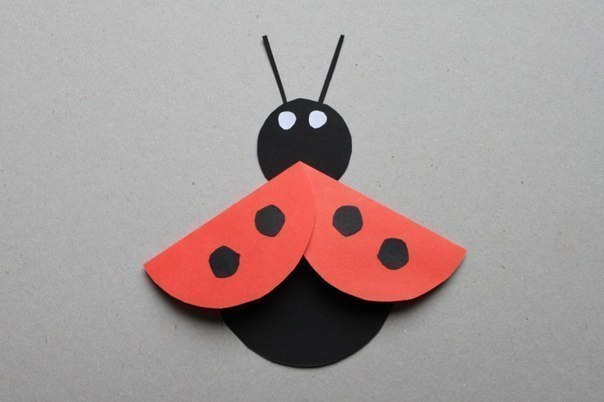 ДО  СВИДАНИЯ